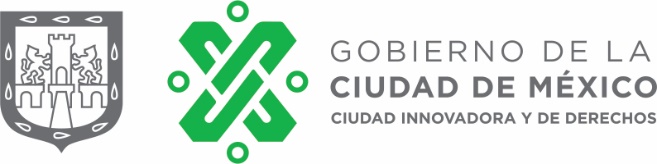 SECRETARÍA DE SEGURIDAD CIUDADANA
DIRECCIÓN EJECUTIVA DE LA UNIDAD DE TRANSPARENCIA
¿EN QUE ARTÍCULOS DE LA CONSTITUCIÓN FEDERAL ESTÁ GARANTIZADO EL DERECHO DE AIP Y LA PDP?
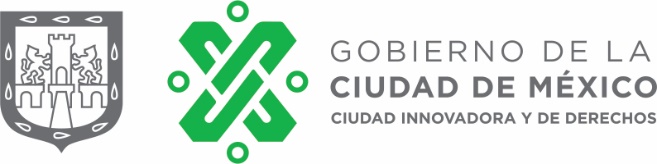 SECRETARÍA DE SEGURIDAD CIUDADANA
DIRECCIÓN EJECUTIVA DE LA UNIDAD DE TRANSPARENCIA
RESP:
En los artículo 6 to Base A y 16, segundo párrafo de la Constitucional Federal.
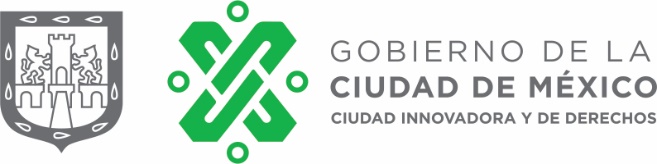 SECRETARÍA DE SEGURIDAD CIUDADANA
DIRECCIÓN EJECUTIVA DE LA UNIDAD DE TRANSPARENCIA
¿EN QUE ARTÍCULOS DE LA CONSTITUCIÓN DE LA CDMX ESTÁ GARANTIZADO EL DERECHO DE AIP Y LA PDP?
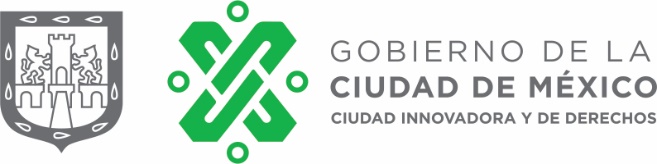 SECRETARÍA DE SEGURIDAD CIUDADANA
DIRECCIÓN EJECUTIVA DE LA UNIDAD DE TRANSPARENCIA
RESP:
Art. 7 
Apartado D, numerales del 1 al 4 
(DAI);
Apartado E, numerales del 1 al 4 
(PDP)
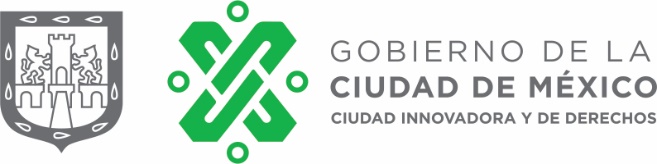 SECRETARÍA DE SEGURIDAD CIUDADANA
DIRECCIÓN EJECUTIVA DE LA UNIDAD DE TRANSPARENCIA
¿Cuando la información clasificada como reservada pasa a ser pública?
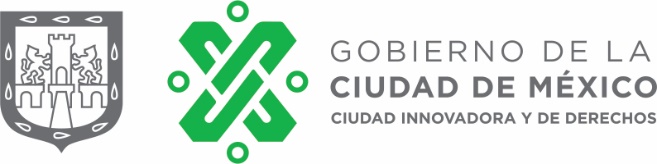 SECRETARÍA DE SEGURIDAD CIUDADANA
DIRECCIÓN EJECUTIVA DE LA UNIDAD DE TRANSPARENCIA
RESP:
Se extingan las causas que dieron origen a     su clasificación;
Expire el plazo de clasificación; o
Exista resolución de la autoridad competente que determine que existe una causa de interés público que prevalece sobre la reserva de la información.
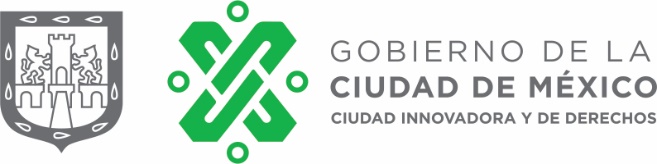 ¿ QUIEN DEBERÁ DE REMITIR LA SOLICITUD DE CLASIFICACIÓN DE INFORMACIÓN AL COMITÉ DE TRANSPARENCA?
SECRETARÍA DE SEGURIDAD CIUDADANA
DIRECCIÓN EJECUTIVA DE LA UNIDAD DE TRANSPARENCIA
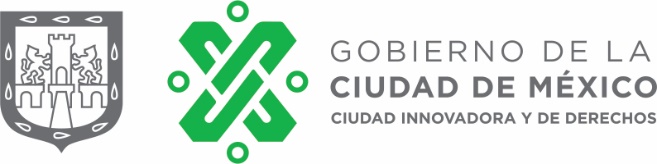 SECRETARÍA DE SEGURIDAD CIUDADANA
DIRECCIÓN EJECUTIVA DE LA UNIDAD DE TRANSPARENCIA
RESP:
Los titulares de las áreas de los Sujetos Obligados deberá de remitir la solicitud, así como un escrito en el que se funde y motive la clasificación al Comité de Transparencia.
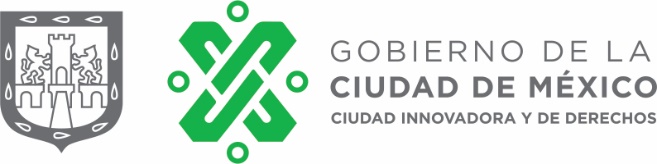 SECRETARÍA DE SEGURIDAD CIUDADANA
DIRECCIÓN EJECUTIVA DE LA UNIDAD DE TRANSPARENCIA
¿EN QUE PLAZO, DE ACUERDO A LOS (LOUT ) DEBE DE REMITÍR EL ENLACE LA SOLICITUD DE CLASIFICACIÓN DE INFORMACIÓN AL COMITÉ DE TRANSPARENCIA?
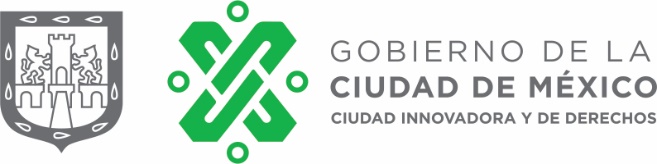 SECRETARÍA DE SEGURIDAD CIUDADANA
DIRECCIÓN EJECUTIVA DE LA UNIDAD DE TRANSPARENCIA
RESP:
Si un área considera que la información solicitada debe ser clasificada en cualquiera de sus dos modalidades, reservada o confidencial, deberá dentro de los 2 días hábiles siguientes a la fecha en que sea turnada la solicitud por parte de la UT, remitir un oficio a la UT que funde y motive la clasificación de información para la aprobación del Comité de Transparencia
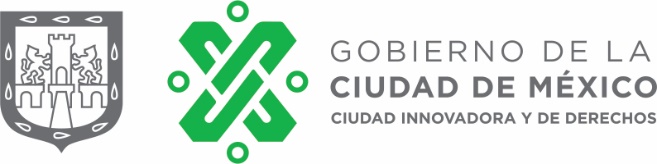 SECRETARÍA DE SEGURIDAD CIUDADANA
DIRECCIÓN EJECUTIVA DE LA UNIDAD DE TRANSPARENCIA
¿Quien lleva a cabo la desclasificación de la información cuando el Instituto revoca la clasificación de la información?
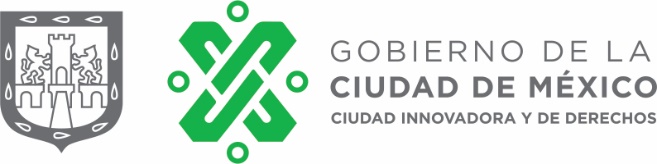 SECRETARÍA DE SEGURIDAD CIUDADANA
DIRECCIÓN EJECUTIVA DE LA UNIDAD DE TRANSPARENCIA
RESP:
El Comité de Transparencia
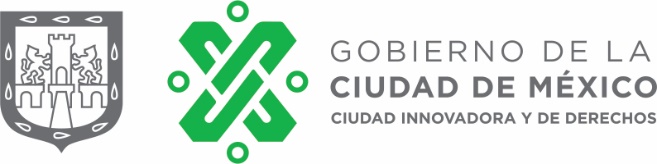 SECRETARÍA DE SEGURIDAD CIUDADANA
DIRECCIÓN EJECUTIVA DE LA UNIDAD DE TRANSPARENCIA
¿Qué tiempo se puede reservar la información?
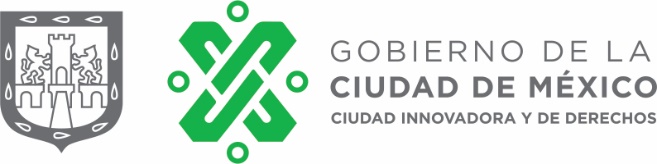 SECRETARÍA DE SEGURIDAD CIUDADANA
DIRECCIÓN EJECUTIVA DE LA UNIDAD DE TRANSPARENCIA
RESP:
Hasta tres años
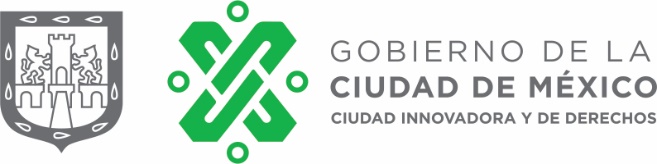 SECRETARÍA DE SEGURIDAD CIUDADANA
DIRECCIÓN EJECUTIVA DE LA UNIDAD DE TRANSPARENCIA
¿Por cuanto tiempo se puede ampliar el periodo de reserva?
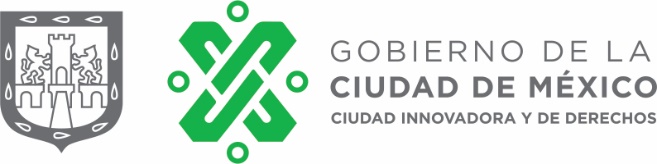 SECRETARÍA DE SEGURIDAD CIUDADANA
DIRECCIÓN EJECUTIVA DE LA UNIDAD DE TRANSPARENCIA
RESP:
hasta por un plazo de dos años adicionales, siempre y cuando justifiquen que subsisten las causas que dieron origen a su clasificación, mediante la aplicación de una prueba de daño
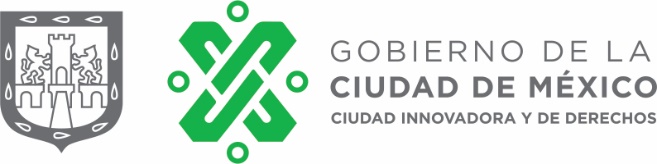 SECRETARÍA DE SEGURIDAD CIUDADANA
DIRECCIÓN EJECUTIVA DE LA UNIDAD DE TRANSPARENCIA
Cuando se trate de información cuya publicación pueda ocasionar la destrucción o inhabilitación de la infraestructura de carácter estratégico para la provisión de bienes o servicios públicos, y que a juicio del sujeto obligado sea necesario ampliar nuevamente el periodo de reserva de la información. ¿Se puede ampliar el periodo de reserva de 5 años?
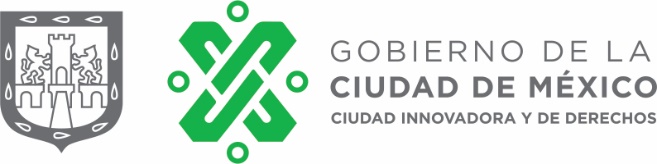 SECRETARÍA DE SEGURIDAD CIUDADANA
DIRECCIÓN EJECUTIVA DE LA UNIDAD DE TRANSPARENCIA
RESP:

Si, el Comité de Transparencia respectivo deberá hacer la solicitud correspondiente al Instituto, debidamente fundada y motivada, aplicando la prueba de daño y señalando el plazo de reserva, por lo menos con tres meses de anticipación al vencimiento del periodo.
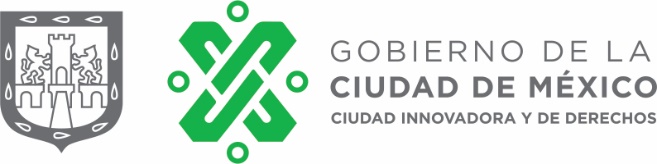 SECRETARÍA DE SEGURIDAD CIUDADANA
DIRECCIÓN EJECUTIVA DE LA UNIDAD DE TRANSPARENCIA
¿Con que regularidad se realiza el índice de información reservada?
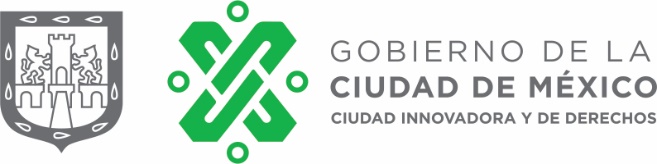 SECRETARÍA DE SEGURIDAD CIUDADANA
DIRECCIÓN EJECUTIVA DE LA UNIDAD DE TRANSPARENCIA
RESP:
Semestralmente, los primeros diez días hábiles de enero y de julio.
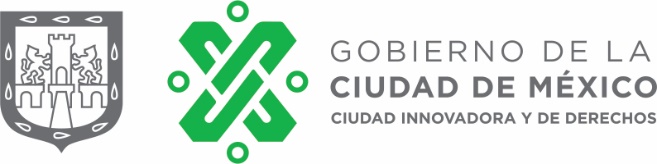 SECRETARÍA DE SEGURIDAD CIUDADANA
DIRECCIÓN EJECUTIVA DE LA UNIDAD DE TRANSPARENCIA
¿Cómo puede resolver el Comité de Transparencia, cuando se le somete a consideración la clasificación de información?
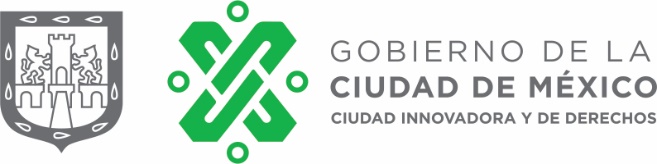 SECRETARÍA DE SEGURIDAD CIUDADANA
DIRECCIÓN EJECUTIVA DE LA UNIDAD DE TRANSPARENCIA
RESP:
Confirma la clasificación;
Modifica la clasificación y otorga parcialmente el acceso a la información;
Revoca la clasificación y concede el acceso a la información.
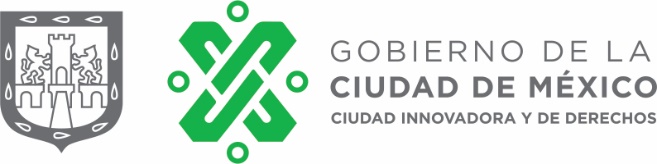 SECRETARÍA DE SEGURIDAD CIUDADANA
DIRECCIÓN EJECUTIVA DE LA UNIDAD DE TRANSPARENCIA
La prueba de daño aplica para la clasificación como reservada y como confidencial?
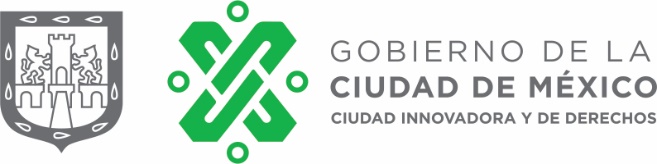 SECRETARÍA DE SEGURIDAD CIUDADANA
DIRECCIÓN EJECUTIVA DE LA UNIDAD DE TRANSPARENCIA
¿Se puede clasificar la información antes de que se genere?
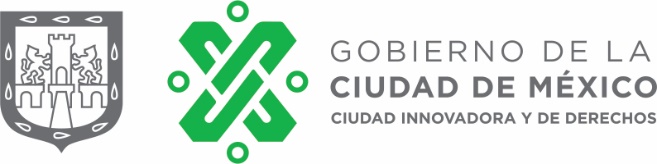 SECRETARÍA DE SEGURIDAD CIUDADANA
DIRECCIÓN EJECUTIVA DE LA UNIDAD DE TRANSPARENCIA
¿Mencione algunos supuestos de clasificación como reservada?
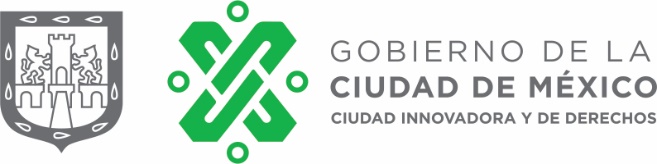 SECRETARÍA DE SEGURIDAD CIUDADANA
DIRECCIÓN EJECUTIVA DE LA UNIDAD DE TRANSPARENCIA
¿Mencione algunos supuestos de clasificación como confidencial?
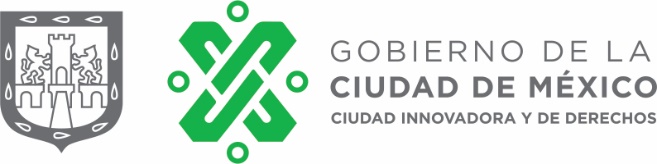 SECRETARÍA DE SEGURIDAD CIUDADANA
DIRECCIÓN EJECUTIVA DE LA UNIDAD DE TRANSPARENCIA
¿Se puede transmitir información reservada o confidencial entre sujetos obligados?
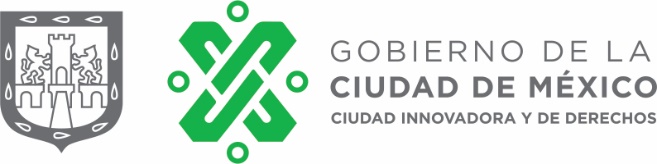 SECRETARÍA DE SEGURIDAD CIUDADANA
DIRECCIÓN EJECUTIVA DE LA UNIDAD DE TRANSPARENCIA
Se requiere el consentimiento de los titulares de los datos personales cuando se transmiten sus datos entre sujetos obligados?
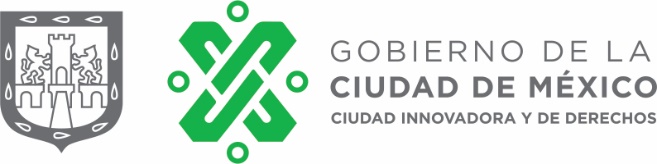 SECRETARÍA DE SEGURIDAD CIUDADANA
DIRECCIÓN EJECUTIVA DE LA UNIDAD DE TRANSPARENCIA
No, siempre y cuando la información se utilice para el ejercicio de facultades propias de los mismos.
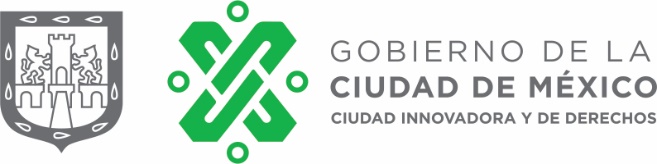 SECRETARÍA DE SEGURIDAD CIUDADANA
DIRECCIÓN EJECUTIVA DE LA UNIDAD DE TRANSPARENCIA
¿El solicitante de información debe señalar en su solicitud su nombre real?
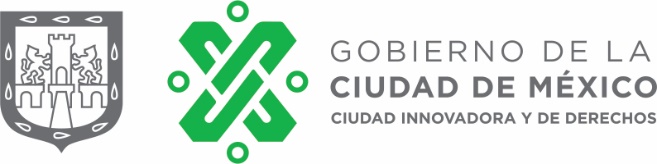 SECRETARÍA DE SEGURIDAD CIUDADANA
DIRECCIÓN EJECUTIVA DE LA UNIDAD DE TRANSPARENCIA
¿ A través de que medio las personas pueden ejercer su Derecho de Acceso a la Información Pública?
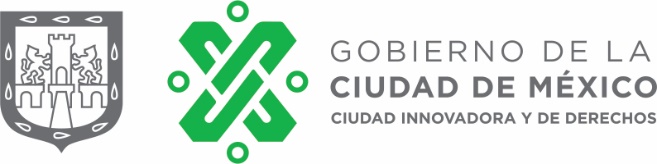 SECRETARÍA DE SEGURIDAD CIUDADANA
DIRECCIÓN EJECUTIVA DE LA UNIDAD DE TRANSPARENCIA
I. De manera verbal, ya sea presencial con la Unidad de Transparencia o vía telefónica;
II. Mediante escrito libre o en los formatos que para el efecto apruebe el Instituto, presentado en las oficinas del sujeto obligado o por correo electrónico oficial de la Unidad de Transparencia, por fax, por correo postal o telégrafo; o
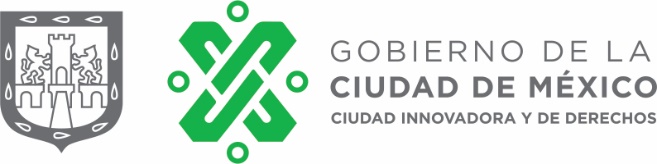 SECRETARÍA DE SEGURIDAD CIUDADANA
DIRECCIÓN EJECUTIVA DE LA UNIDAD DE TRANSPARENCIA
III. A través del Sistema Electrónico habilitado para tal efecto; de la Plataforma Nacional de Transparencia, por medio de su sistema de solicitudes de acceso a la información.
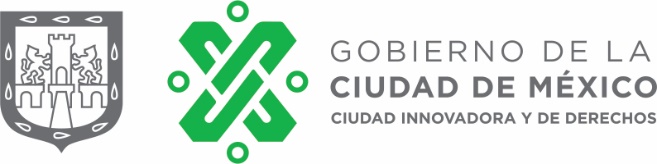 SECRETARÍA DE SEGURIDAD CIUDADANA
DIRECCIÓN EJECUTIVA DE LA UNIDAD DE TRANSPARENCIA
En caso de incompetencia parcial, ¿En que tiempo debe de hacerlo del conocimiento el enlace a la UT  de acuerdo a los LOUT?
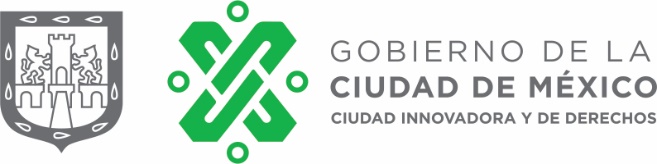 SECRETARÍA DE SEGURIDAD CIUDADANA
DIRECCIÓN EJECUTIVA DE LA UNIDAD DE TRANSPARENCIA
Una vez que el Enlace reciba la solicitud, deberá comunicar a la UT, dentro de los 2 días hábiles siguientes a la fecha de inicio del trámite, si esa área no es COMPETENTE para dar contestación a la solicitud, lo cual deberá fundar y
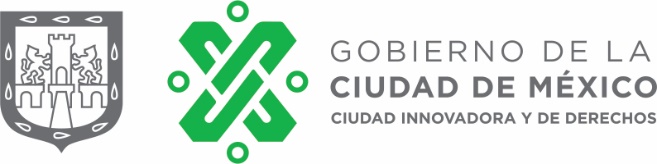 SECRETARÍA DE SEGURIDAD CIUDADANA
DIRECCIÓN EJECUTIVA DE LA UNIDAD DE TRANSPARENCIA
motivar debidamente conforme a las funciones y atribuciones que tiene asignadas, la simple negación de la competencia propia o por afirmación de competencia ajena, no serán suficientes para establecer la incompetencia del área.
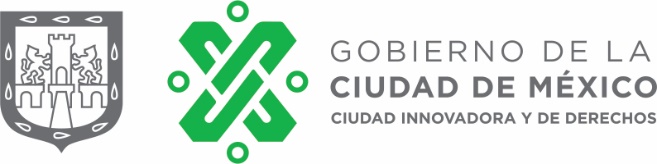 SECRETARÍA DE SEGURIDAD CIUDADANA
DIRECCIÓN EJECUTIVA DE LA UNIDAD DE TRANSPARENCIA
En caso de incompetencia parcial, ¿El sujeto obligado debe atender la solicitud, en lo que resulta competente?
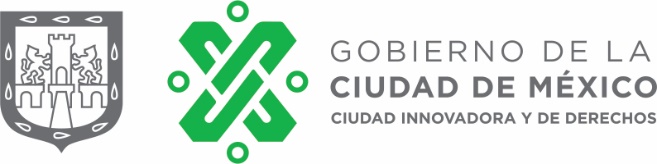 SECRETARÍA DE SEGURIDAD CIUDADANA
DIRECCIÓN EJECUTIVA DE LA UNIDAD DE TRANSPARENCIA
Que pasa cuando la solicitud presentada por el solicitante no fuese clara en cuanto a la información requerida o no cumpla con todos los requisitos señalados en la presente ley.
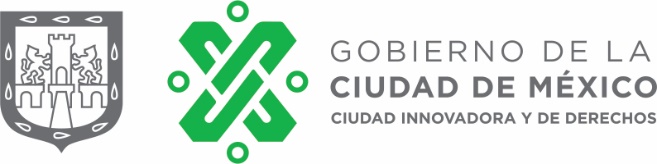 SECRETARÍA DE SEGURIDAD CIUDADANA
DIRECCIÓN EJECUTIVA DE LA UNIDAD DE TRANSPARENCIA
Procede la prevención
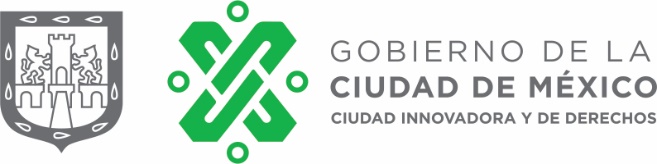 SECRETARÍA DE SEGURIDAD CIUDADANA
DIRECCIÓN EJECUTIVA DE LA UNIDAD DE TRANSPARENCIA
¿En que tiempo debe de hacer valer el enlace la prevención ante la UT  de acuerdo a los LOUT?
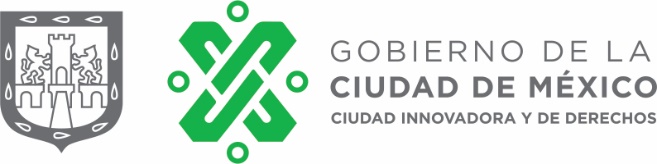 SECRETARÍA DE SEGURIDAD CIUDADANA
DIRECCIÓN EJECUTIVA DE LA UNIDAD DE TRANSPARENCIA
Resp:
En caso de considerar necesario realizar una PREVENCIÓN al solicitante a efecto de que aclare o precise su solicitud, deberá solicitarla dentro de los 2 días hábiles siguientes a la fecha de inicio del trámite, a efecto de que la UT analice la viabilidad de la prevención y, en caso de ser procedente, notifique al solicitante en un plazo no mayor a 3 días hábiles
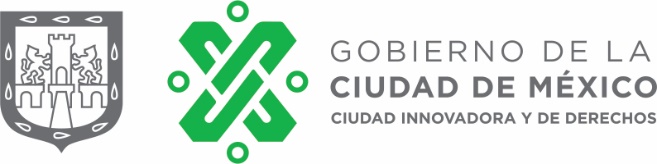 SECRETARÍA DE SEGURIDAD CIUDADANA
DIRECCIÓN EJECUTIVA DE LA UNIDAD DE TRANSPARENCIA
Cuanto tiempo tiene el solicitante para desahogar la prevención?
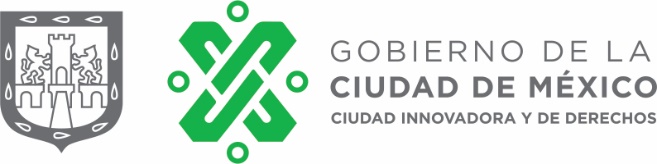 SECRETARÍA DE SEGURIDAD CIUDADANA
DIRECCIÓN EJECUTIVA DE LA UNIDAD DE TRANSPARENCIA
Diez días
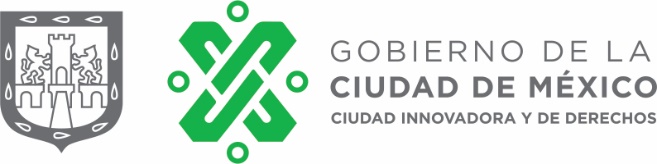 SECRETARÍA DE SEGURIDAD CIUDADANA
DIRECCIÓN EJECUTIVA DE LA UNIDAD DE TRANSPARENCIA
En el caso de requerimientos parciales no desahogados, se tiene por no presentada la solicitud?
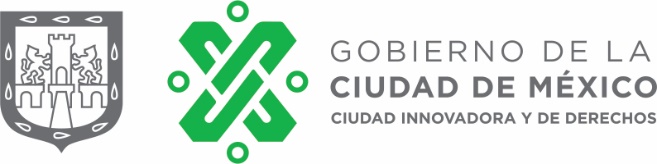 SECRETARÍA DE SEGURIDAD CIUDADANA
DIRECCIÓN EJECUTIVA DE LA UNIDAD DE TRANSPARENCIA
Se tendrá por presentada la solicitud por lo que respecta a los contenidos de información que no formaron parte de la prevención.
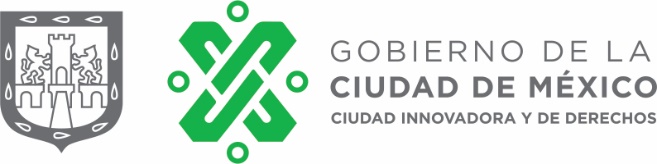 SECRETARÍA DE SEGURIDAD CIUDADANA
DIRECCIÓN EJECUTIVA DE LA UNIDAD DE TRANSPARENCIA
A través de que medio se llevan a cabo las notificaciones cuando el particular presente su solicitud por medios electrónicos a través del Sistema Electrónico o de la Plataforma Nacional?
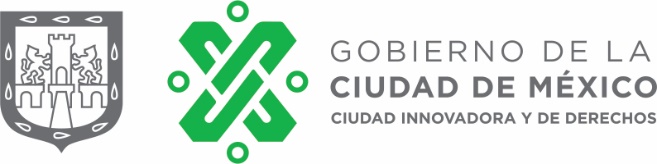 SECRETARÍA DE SEGURIDAD CIUDADANA
DIRECCIÓN EJECUTIVA DE LA UNIDAD DE TRANSPARENCIA
A través de dicho sistema, salvo que señale un medio distinto para efectos de las notificaciones.
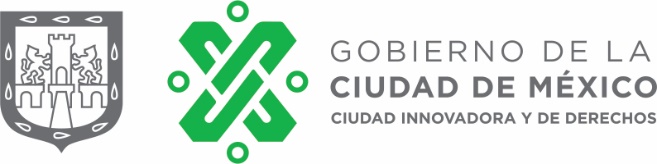 SECRETARÍA DE SEGURIDAD CIUDADANA
DIRECCIÓN EJECUTIVA DE LA UNIDAD DE TRANSPARENCIA
En el caso de solicitudes recibidas en otros medios, en las que los solicitantes no proporcionen un domicilio o medio para recibir la información o, en su defecto, no haya sido posible practicar la notificación. ¿Cómo se lleva a cabo la notificación?
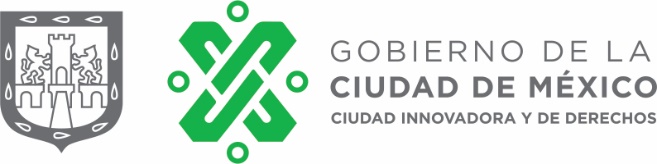 SECRETARÍA DE SEGURIDAD CIUDADANA
DIRECCIÓN EJECUTIVA DE LA UNIDAD DE TRANSPARENCIA
Por estrados en la Unidad de Transparencia.
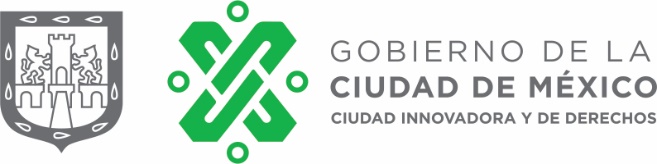 SECRETARÍA DE SEGURIDAD CIUDADANA
DIRECCIÓN EJECUTIVA DE LA UNIDAD DE TRANSPARENCIA
¿En que tiempo se debe dar respuesta a una solicitud de acceso a información pública y del ejercicio de los derechos ARCO de acuerdo a los LOUT ?
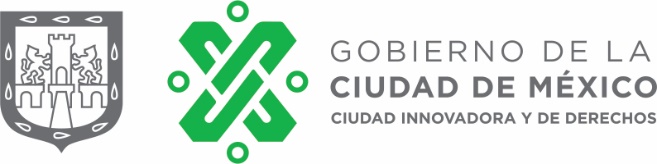 SECRETARÍA DE SEGURIDAD CIUDADANA
DIRECCIÓN EJECUTIVA DE LA UNIDAD DE TRANSPARENCIA
De ser competente el área para dar la respuesta requerida por el solicitante, el Enlace deberá remitir la respuesta a la UT a más tardar dentro de los cinco días hábiles siguientes a la fecha de inicio del trámite,
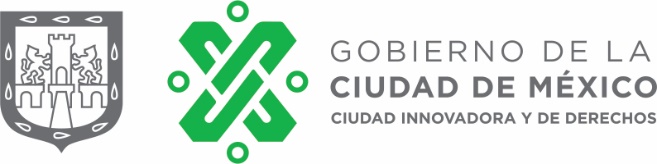 SECRETARÍA DE SEGURIDAD CIUDADANA
DIRECCIÓN EJECUTIVA DE LA UNIDAD DE TRANSPARENCIA
en el caso de ser obligaciones de transparencia, dentro de los 3 días hábiles siguientes y dentro de los 10 días hábiles siguientes para las solicitudes de derechos ARCO.
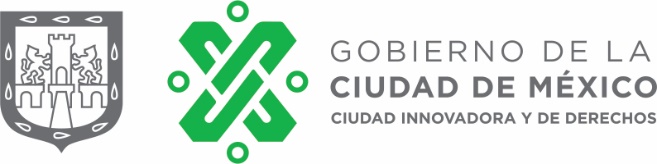 SECRETARÍA DE SEGURIDAD CIUDADANA
DIRECCIÓN EJECUTIVA DE LA UNIDAD DE TRANSPARENCIA
en que consisten los derechos arco
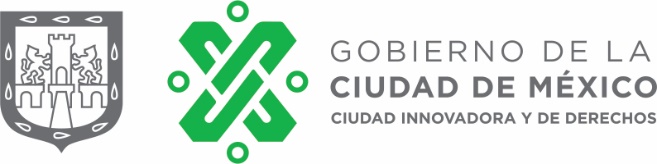 SECRETARÍA DE SEGURIDAD CIUDADANA
DIRECCIÓN EJECUTIVA DE LA UNIDAD DE TRANSPARENCIA
Resp:
A los derechos que tiene cualquier persona para: 
Acceder a su información personal
Rectificar su información personal
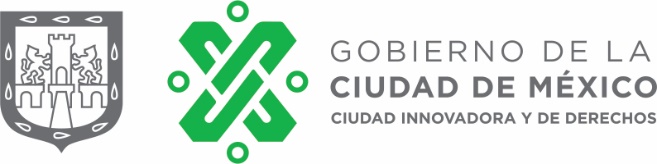 SECRETARÍA DE SEGURIDAD CIUDADANA
DIRECCIÓN EJECUTIVA DE LA UNIDAD DE TRANSPARENCIA
Cancelar por no cumplir el tratamiento con los principios establecidos en la LPDPPSO y 
Oponerse cuando sus datos personales, fueron obtenidos sin su consentimiento.
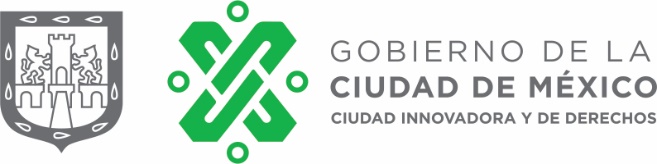 SECRETARÍA DE SEGURIDAD CIUDADANA
DIRECCIÓN EJECUTIVA DE LA UNIDAD DE TRANSPARENCIA
¿Cuáles son los principios rectores del tratamiento de datos personales?
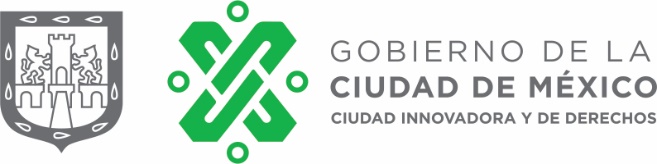 SECRETARÍA DE SEGURIDAD CIUDADANA
DIRECCIÓN EJECUTIVA DE LA UNIDAD DE TRANSPARENCIA
Resp:calidadconfidencialidadconsentimientofinalidadinformación
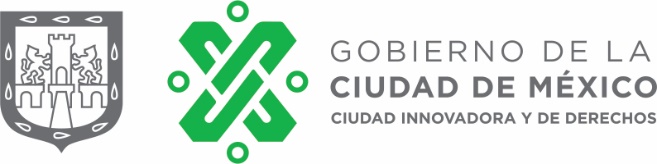 SECRETARÍA DE SEGURIDAD CIUDADANA
DIRECCIÓN EJECUTIVA DE LA UNIDAD DE TRANSPARENCIA
lealtadlicitudproporcionalidadtransparencia y temporalidad.(RESPONSABILIDAD) (principio contemplado en la LGPDPPSO y en la Constitución de la CDMX)
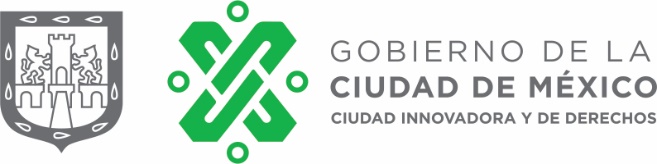 SECRETARÍA DE SEGURIDAD CIUDADANA
DIRECCIÓN EJECUTIVA DE LA UNIDAD DE TRANSPARENCIA
¿Cuántas medidas de seguridad contempla la lpdppso en la protección de los Datos personales?
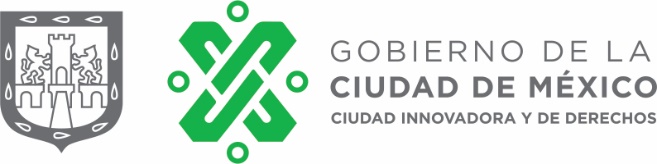 SECRETARÍA DE SEGURIDAD CIUDADANA
DIRECCIÓN EJECUTIVA DE LA UNIDAD DE TRANSPARENCIA
Resp:medidas de seguridad:administrativasfísicas y técnicas
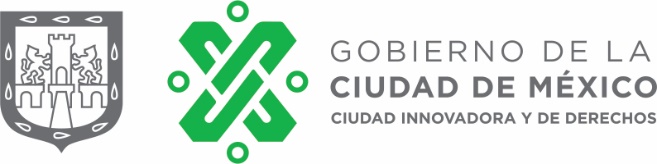 SECRETARÍA DE SEGURIDAD CIUDADANA
DIRECCIÓN EJECUTIVA DE LA UNIDAD DE TRANSPARENCIA
Una vez cubierto el pago por la reproducción de información. 
¿Qué tiempo tiene el sujeto obligado para entregar la información al solicitante?
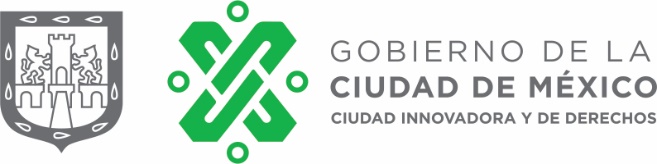 SECRETARÍA DE SEGURIDAD CIUDADANA
DIRECCIÓN EJECUTIVA DE LA UNIDAD DE TRANSPARENCIA
Cinco días
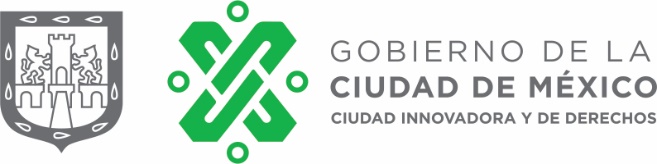 SECRETARÍA DE SEGURIDAD CIUDADANA
DIRECCIÓN EJECUTIVA DE LA UNIDAD DE TRANSPARENCIA
Que tiempo tendrá Unidad de Transparencia disponible la información solicitada, una vez hecho el pago por la reproducción?
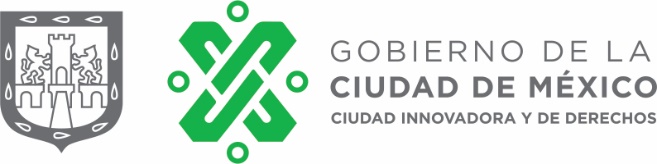 SECRETARÍA DE SEGURIDAD CIUDADANA
DIRECCIÓN EJECUTIVA DE LA UNIDAD DE TRANSPARENCIA
Mínimo de sesenta días
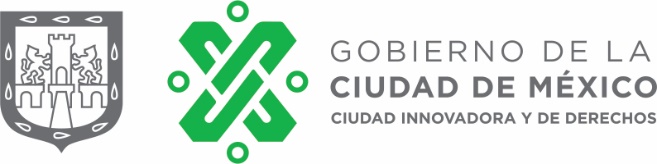 SECRETARÍA DE SEGURIDAD CIUDADANA
DIRECCIÓN EJECUTIVA DE LA UNIDAD DE TRANSPARENCIA
¿Qué tiempo tiene el solicitante para realizar el pago por la reproducción de la información?
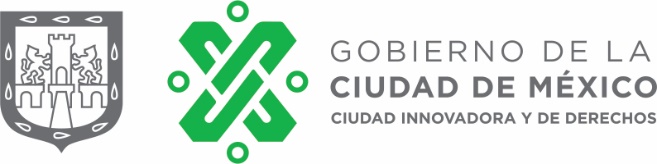 SECRETARÍA DE SEGURIDAD CIUDADANA
DIRECCIÓN EJECUTIVA DE LA UNIDAD DE TRANSPARENCIA
Treinta días.
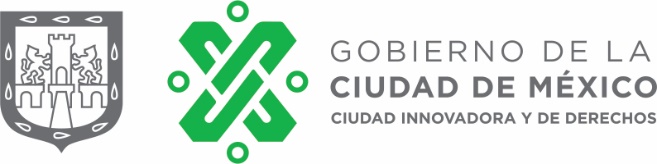 SECRETARÍA DE SEGURIDAD CIUDADANA
DIRECCIÓN EJECUTIVA DE LA UNIDAD DE TRANSPARENCIA
Tratándose de reproducción de la información en copia simple. ¿Es posible entregar gratis estas copias?
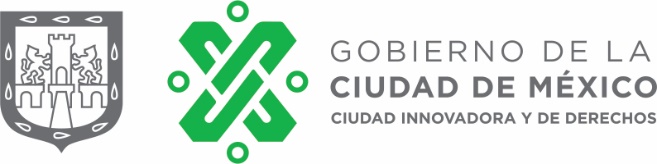 SECRETARÍA DE SEGURIDAD CIUDADANA
DIRECCIÓN EJECUTIVA DE LA UNIDAD DE TRANSPARENCIA
Si, máximo sesenta hojas.
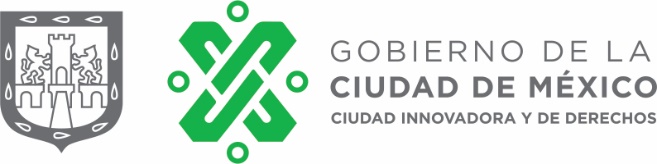 SECRETARÍA DE SEGURIDAD CIUDADANA
DIRECCIÓN EJECUTIVA DE LA UNIDAD DE TRANSPARENCIA
¿A través de una solicitud de información se puede reproducir la información en copia certificada, de copia simple?
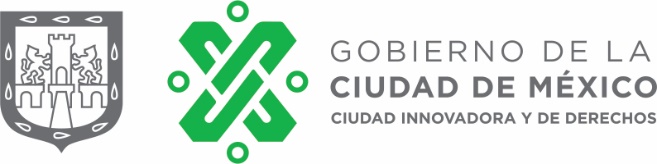 SECRETARÍA DE SEGURIDAD CIUDADANA
DIRECCIÓN EJECUTIVA DE LA UNIDAD DE TRANSPARENCIA
¿Que medio de impugnación procede en contra de la respuesta a una solicitud y cual es el término para promoverlo?
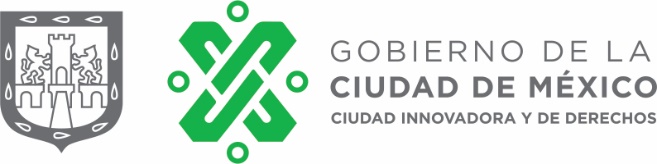 SECRETARÍA DE SEGURIDAD CIUDADANA
DIRECCIÓN EJECUTIVA DE LA UNIDAD DE TRANSPARENCIA
Hasta que hora tienen los particulares para que las solicitudes de información se tengan por recibidas el mismo día?
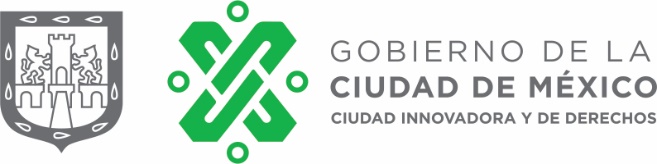 SECRETARÍA DE SEGURIDAD CIUDADANA
DIRECCIÓN EJECUTIVA DE LA UNIDAD DE TRANSPARENCIA
Hasta las quince horas.

Lineamiento 5 de LGSIP
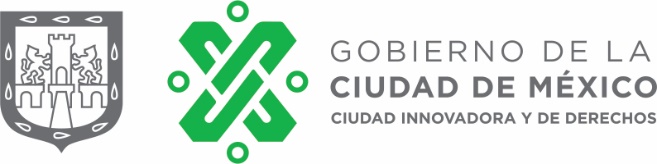 SECRETARÍA DE SEGURIDAD CIUDADANA
DIRECCIÓN EJECUTIVA DE LA UNIDAD DE TRANSPARENCIA
Se puede dar respuesta a diversas solicitudes, mediante un oficio de respuesta?
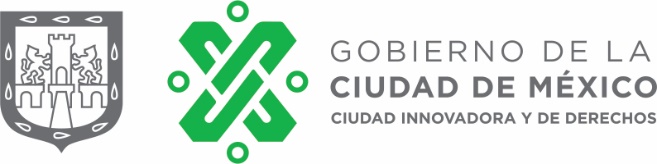 SECRETARÍA DE SEGURIDAD CIUDADANA
DIRECCIÓN EJECUTIVA DE LA UNIDAD DE TRANSPARENCIA
No, con excepción de que se refieran al mismo requerimiento de información. 
Lineamiento 7 de LGSIP
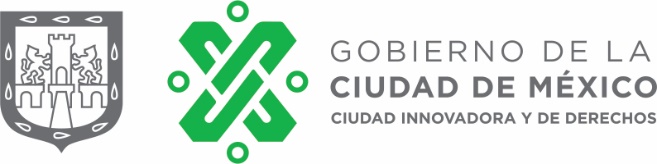 SECRETARÍA DE SEGURIDAD CIUDADANA
DIRECCIÓN EJECUTIVA DE LA UNIDAD DE TRANSPARENCIA
En caso de presentarse una solicitud de información, que tenga que registrarse vía manual. ¿Que tiempo tiene la unidad de transparencia para registrarla en el sistema electrónico? y ¿Que tiempo tiene para notificar el acuse de recibo?
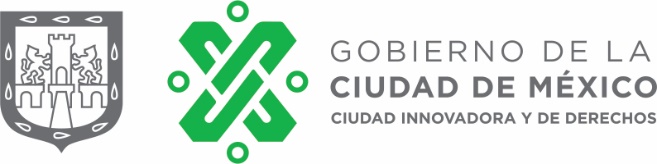 SECRETARÍA DE SEGURIDAD CIUDADANA
DIRECCIÓN EJECUTIVA DE LA UNIDAD DE TRANSPARENCIA
Debe registrarla el mismo día en que se presente, excepto cuando ésta se hubiese presentado después de las quince horas o en día inhábil, en cuyo caso, el registro y la captura podrá realizarse a más tardar al día hábil siguiente y deberá notificar el acuse en el medio señalado para recibir notificaciones, dentro de los tres días hábiles siguientes a aquel en que se tenga por presentada la solicitud. 10 LGSIP
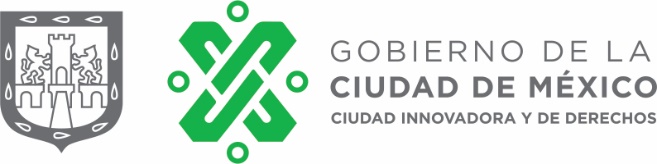 SECRETARÍA DE SEGURIDAD CIUDADANA
DIRECCIÓN EJECUTIVA DE LA UNIDAD DE TRANSPARENCIA
¿Procede la ampliación de plazo, para dar respuesta a una solicitud cuando se trata de obligaciones de transparencia?
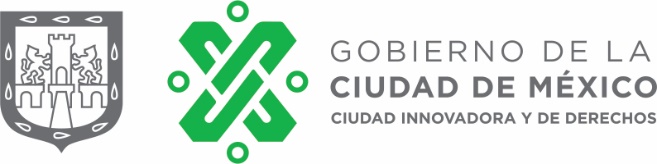 SECRETARÍA DE SEGURIDAD CIUDADANA
DIRECCIÓN EJECUTIVA DE LA UNIDAD DE TRANSPARENCIA
No. 
Lineamiento 10, fracción VI LGSIP
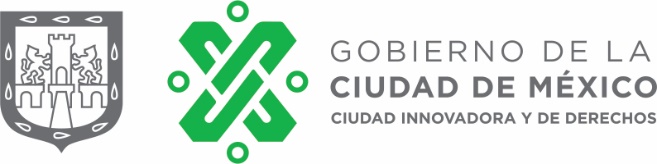 SECRETARÍA DE SEGURIDAD CIUDADANA
DIRECCIÓN EJECUTIVA DE LA UNIDAD DE TRANSPARENCIA
¿Cuando se realiza una versión pública?
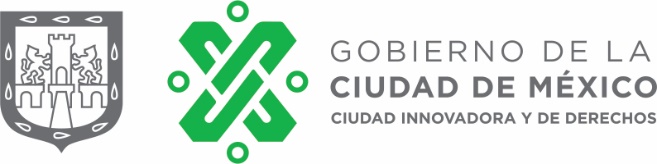 SECRETARÍA DE SEGURIDAD CIUDADANA
DIRECCIÓN EJECUTIVA DE LA UNIDAD DE TRANSPARENCIA
El nombre de los servidores públicos en los documentos, y sus firmas autógrafas, cuando son utilizados en el ejercicio de las facultades conferidas para el desempeño del servicio público, ¿Es un dato personal, que se puede testar al dar respuesta a una solicitud de información pública?
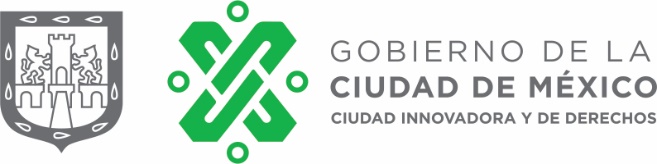 SECRETARÍA DE SEGURIDAD CIUDADANA
DIRECCIÓN EJECUTIVA DE LA UNIDAD DE TRANSPARENCIA
¿Como se debe dar acceso a la Consulta Directa? Requisitos
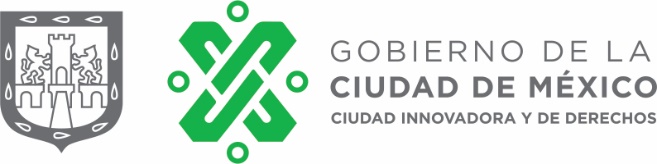 SECRETARÍA DE SEGURIDAD CIUDADANA
DIRECCIÓN EJECUTIVA DE LA UNIDAD DE TRANSPARENCIA
Calendario y lugar en que se llevará la consulta directa. 
Hacer del conocimiento del solicitante, previo al acceso a la información, las reglas a que se sujetará la consulta para garantizar la integridad de los documentos.
    70 LCyD
¿Se puede ampliar el calendario de una consulta directa?
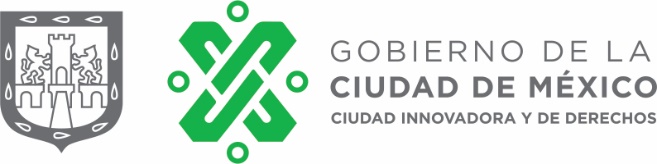 SECRETARÍA DE SEGURIDAD CIUDADANA
DIRECCIÓN EJECUTIVA DE LA UNIDAD DE TRANSPARENCIA
SECRETARÍA DE SEGURIDAD CIUDADANA
DIRECCIÓN EJECUTIVA DE LA UNIDAD DE TRANSPARENCIA
¿Se puede ampliar el calendario de una consulta directa?
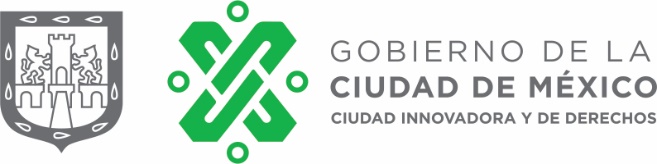 SECRETARÍA DE SEGURIDAD CIUDADANA
DIRECCIÓN EJECUTIVA DE LA UNIDAD DE TRANSPARENCIA
Si en una consulta directa, el particular requiere la reproducción de la información. 
¿Se otorga la información? 
¿Cómo se otorga?
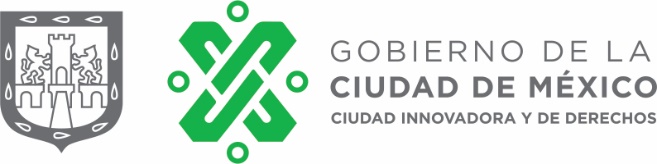 SECRETARÍA DE SEGURIDAD CIUDADANA
DIRECCIÓN EJECUTIVA DE LA UNIDAD DE TRANSPARENCIA
Concluida la consulta directa, salvo impedimento justificado, los sujetos obligados deberán otorgar acceso a ésta, previo el pago correspondiente, sin necesidad de que se presente una nueva solicitud de información. 
Lineamiento 73 LCyD
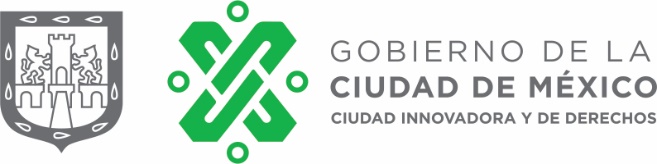 SECRETARÍA DE SEGURIDAD CIUDADANA
DIRECCIÓN EJECUTIVA DE LA UNIDAD DE TRANSPARENCIA
¿Sufre alguna modificación la vigencia documental de los documentos o expedientes que hayan sido objeto de solicitud de acceso a la información?
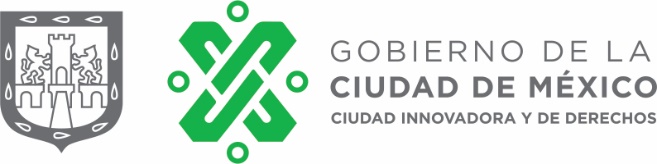 SECRETARÍA DE SEGURIDAD CIUDADANA
DIRECCIÓN EJECUTIVA DE LA UNIDAD DE TRANSPARENCIA
Si, se deberán conservar por dos años más, a la conclusión de su vigencia documental. 16 LCA
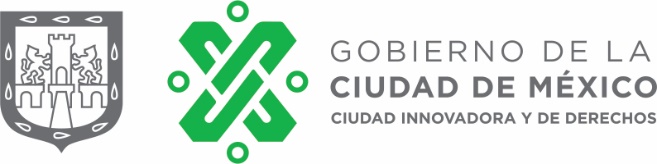 SECRETARÍA DE SEGURIDAD CIUDADANA
DIRECCIÓN EJECUTIVA DE LA UNIDAD DE TRANSPARENCIA
¿El plazo de conservación de los documentos o expedientes que contengan información que haya sido clasificada como reservada, sufre alguna modificación?
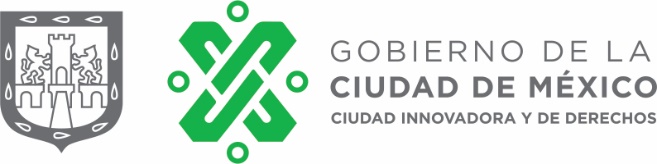 SECRETARÍA DE SEGURIDAD CIUDADANA
DIRECCIÓN EJECUTIVA DE LA UNIDAD DE TRANSPARENCIA
Si. En caso de clasificarse información como reservada, se deberá ampliar un periodo igual a lo señalado en el Catálogo de disposición documental o al plazo de reserva señalado en el índice de expedientes clasificados como reservados, aplicando el que resulte mayor.
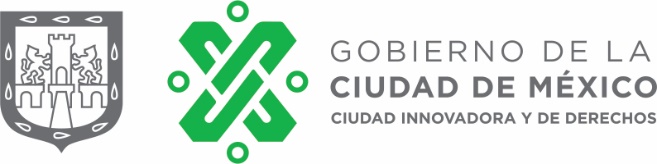 POR SU ATENCIÓN GRACIAS
SECRETARÍA DE SEGURIDAD CIUDADANA
DIRECCIÓN EJECUTIVA DE TRANSPARENCIA 
UNIDAD DE TRANSPARENCIA
Subdirección de Transparencia 
Lic. Ismael Mac Donald Argonza ext. 7112